المملكة العربية السعودية
وزارة التعليم
إدارة التعليم بالمخواة
مدرسة الأمير سلطان بناوان
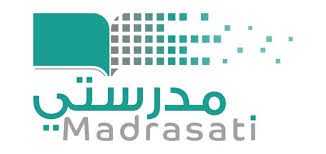 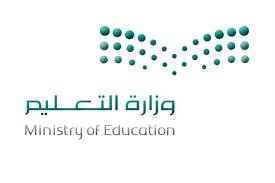 أهلا وسهلا بكم
طلاب الصف الرابع الابتدائي
المادة: لغتي
الموضوع: الوحدة الرابعة (حرف ومهن)
الاستاذ داود الشاووش
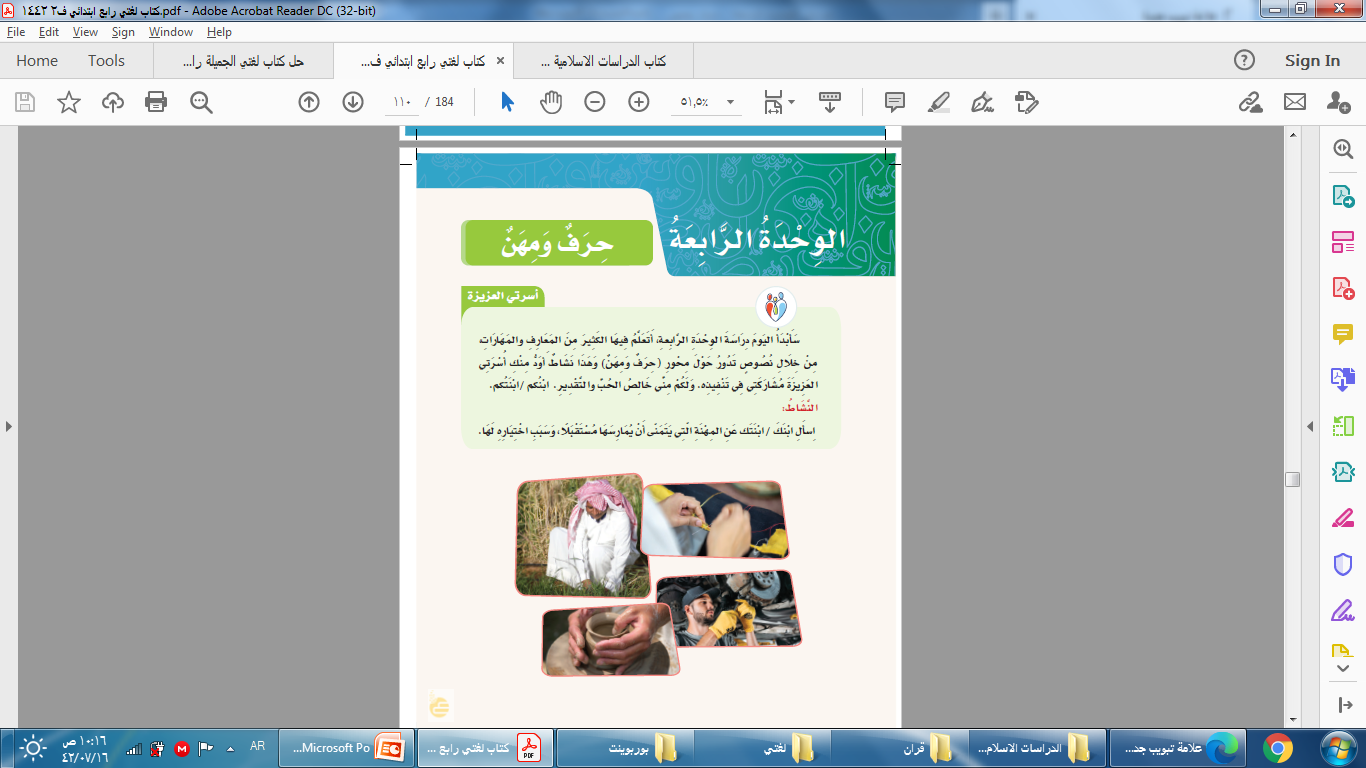 صفحة 110
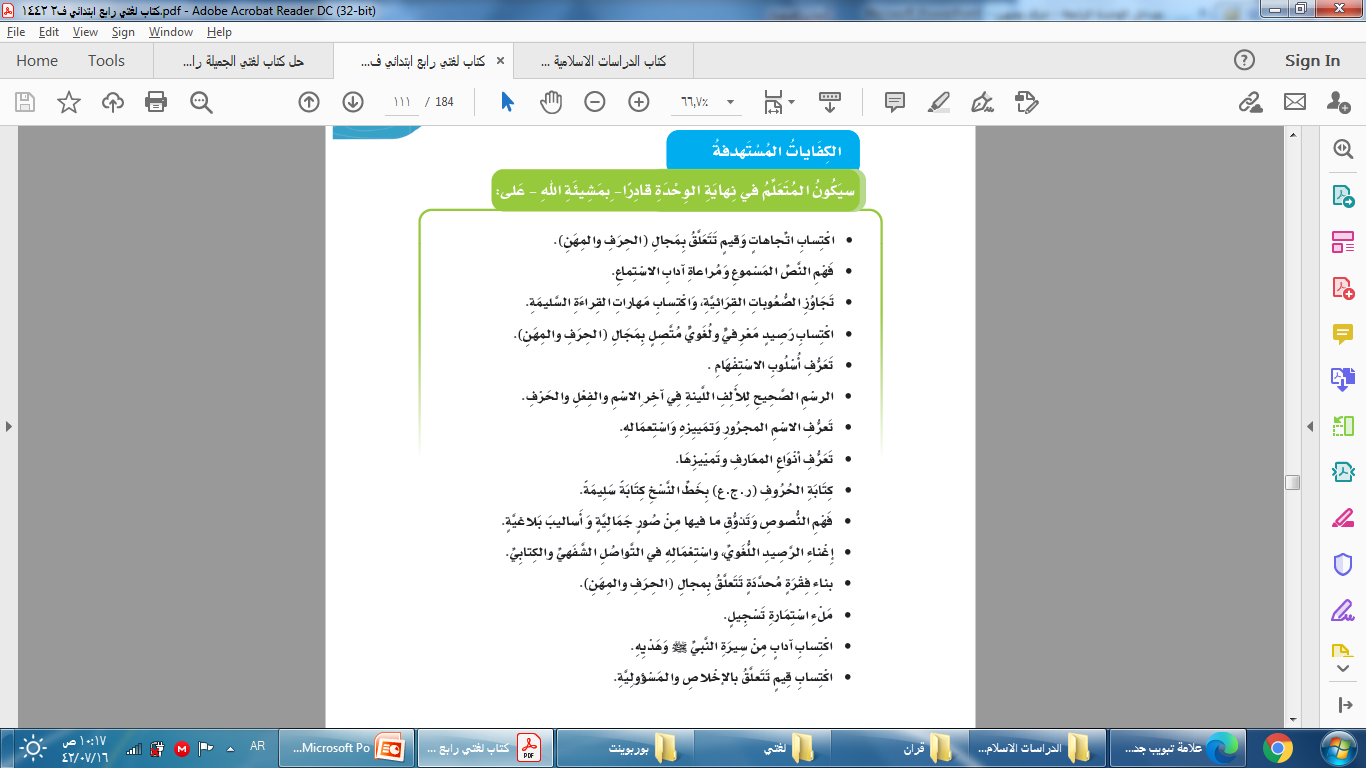 صفحة 111
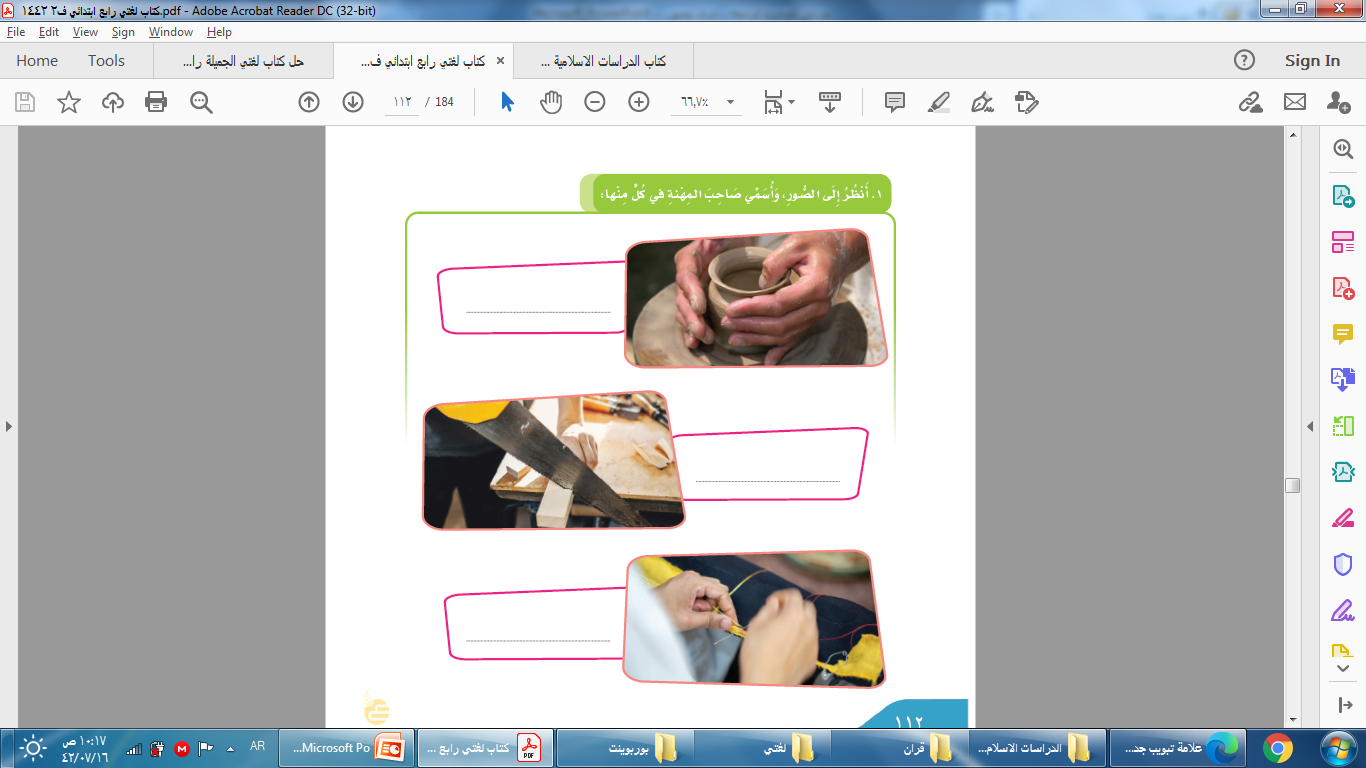 صانع الفخار
النجار
الخياط
صفحة 112
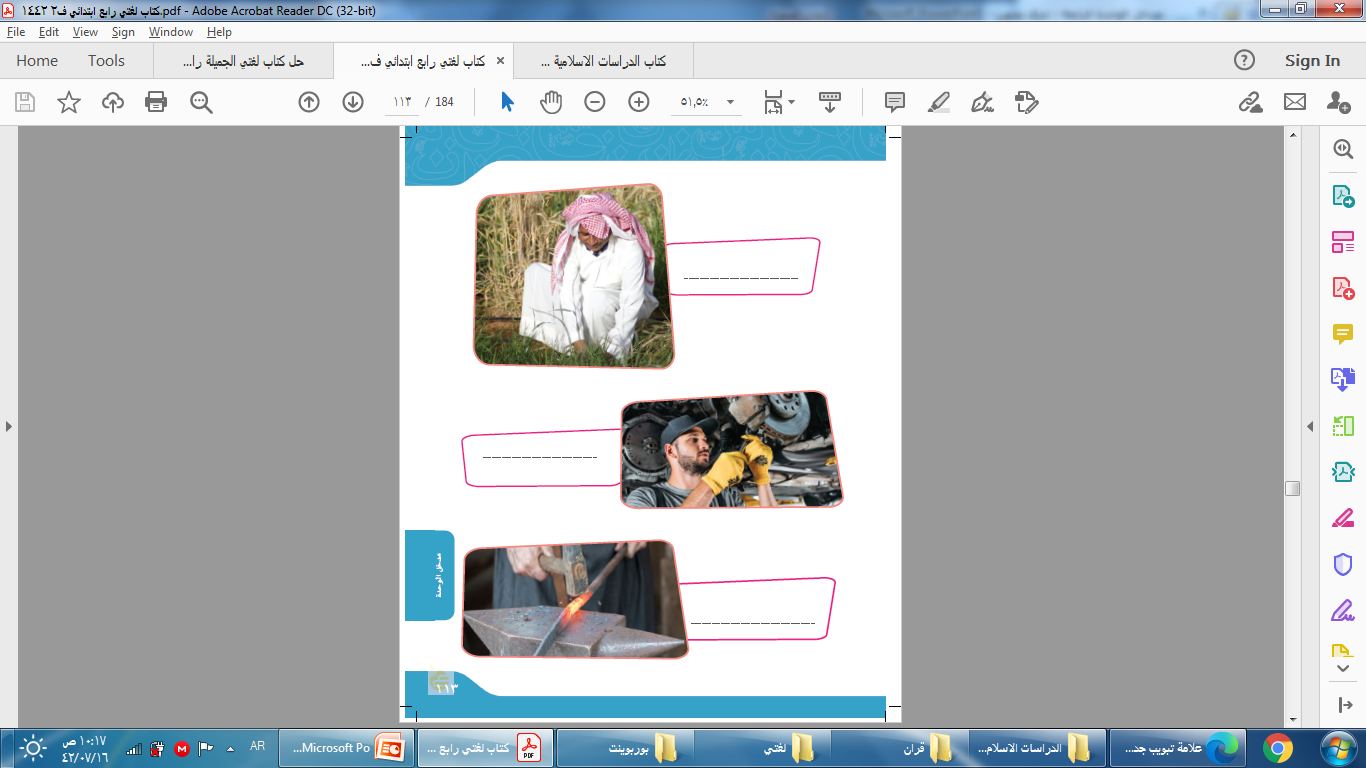 الفلاح
الميكانيكي
الحداد
صفحة 113
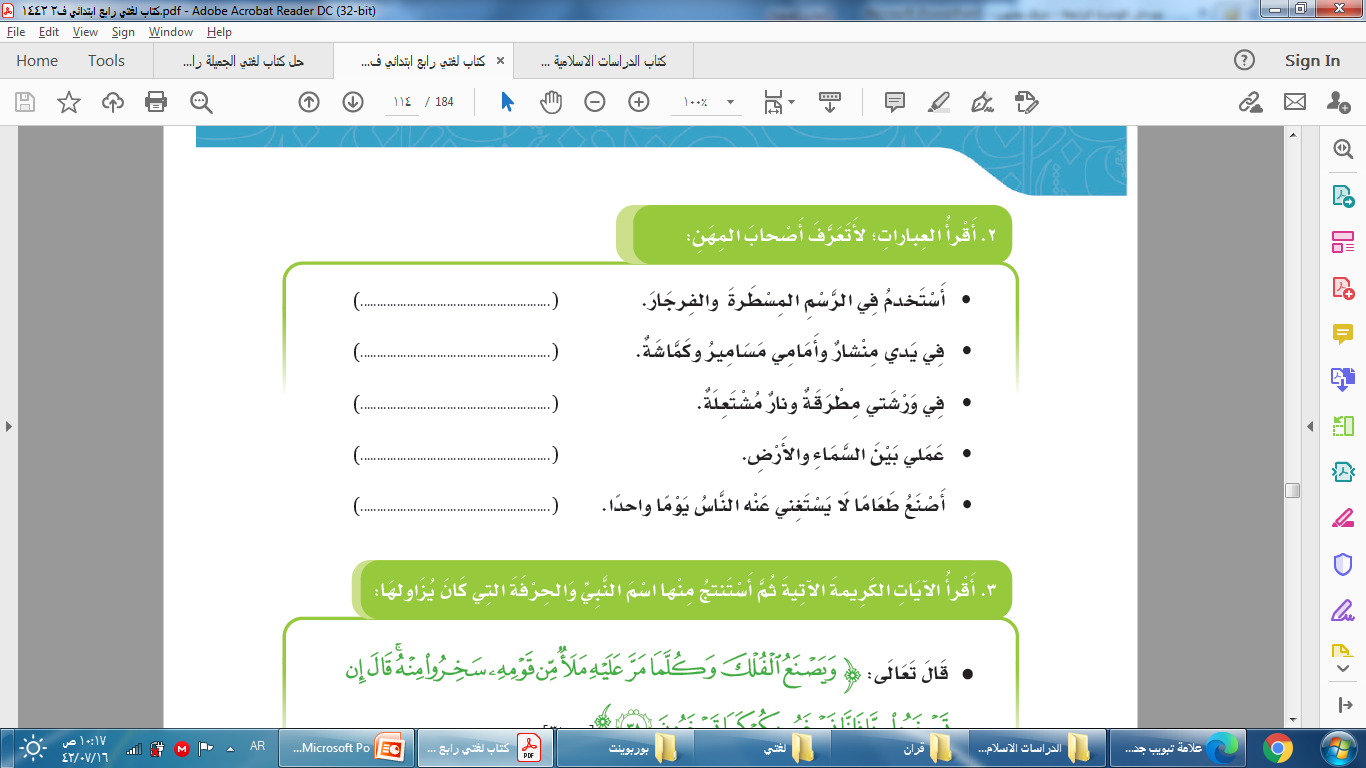 المهندس
النجار
الحداد
الطيار
الطباخ
صفحة 114
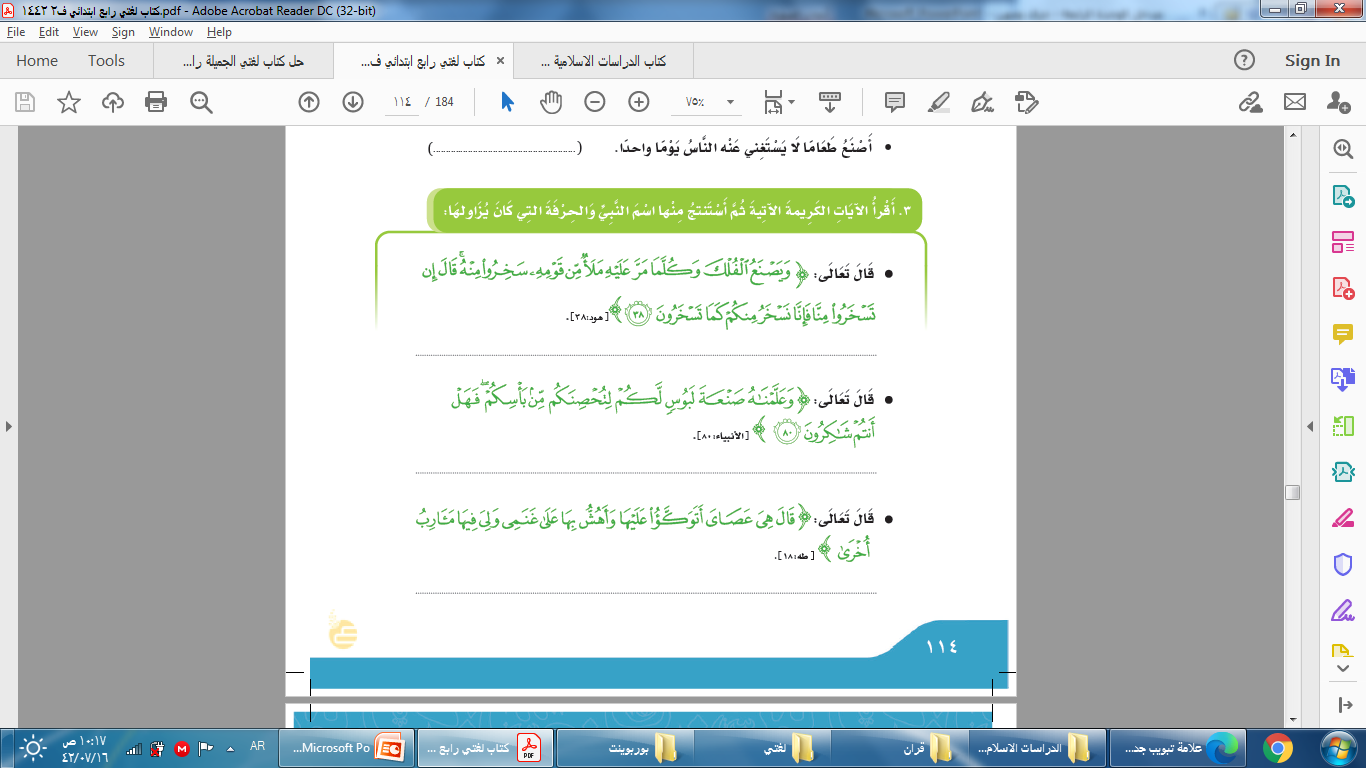 الحرفة: النجارة
نوح عليه السلام
الحرفة: الحدادة
داود عليه السلام
الحرفة: رعي الأغنام
موسى عليه السلام
صفحة 114
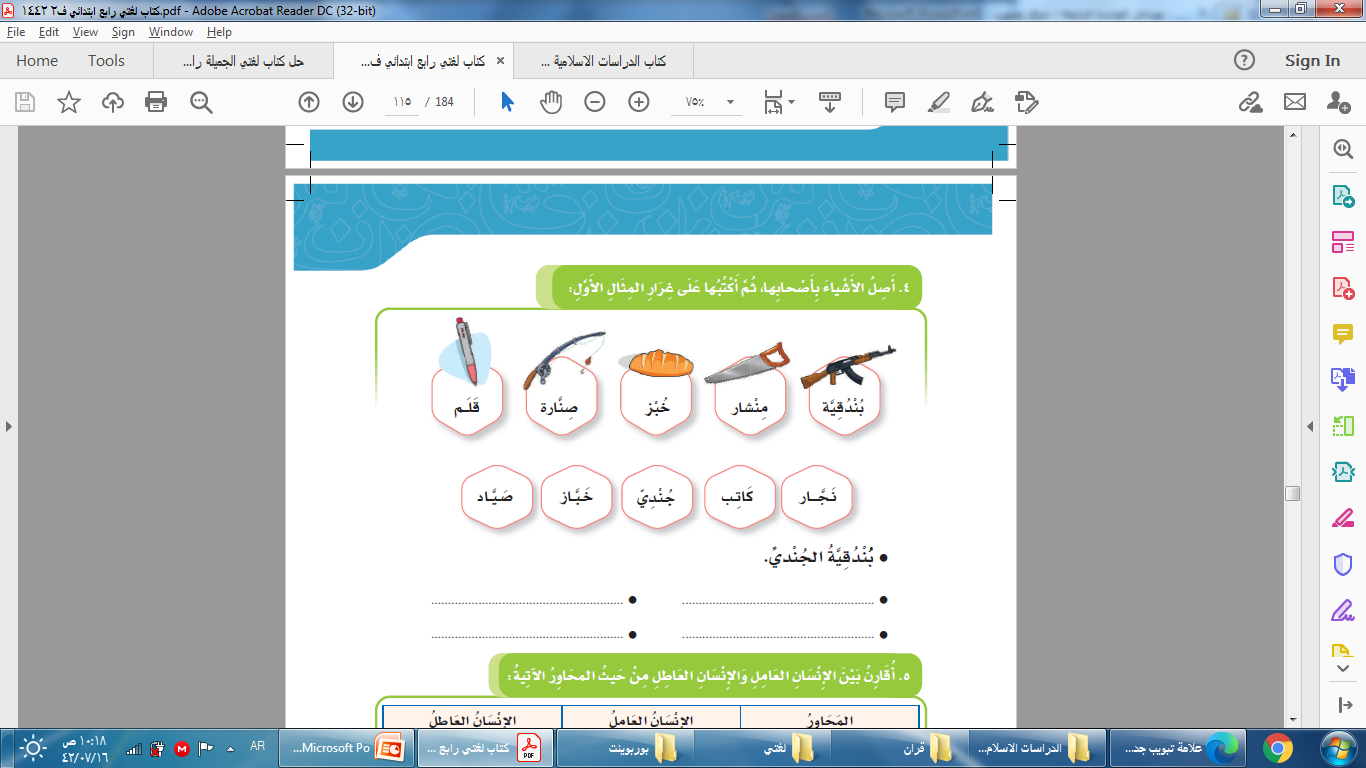 خبز الخباز
منشار النجار
قلم الكاتب
صنارة الصياد
صفحة 115
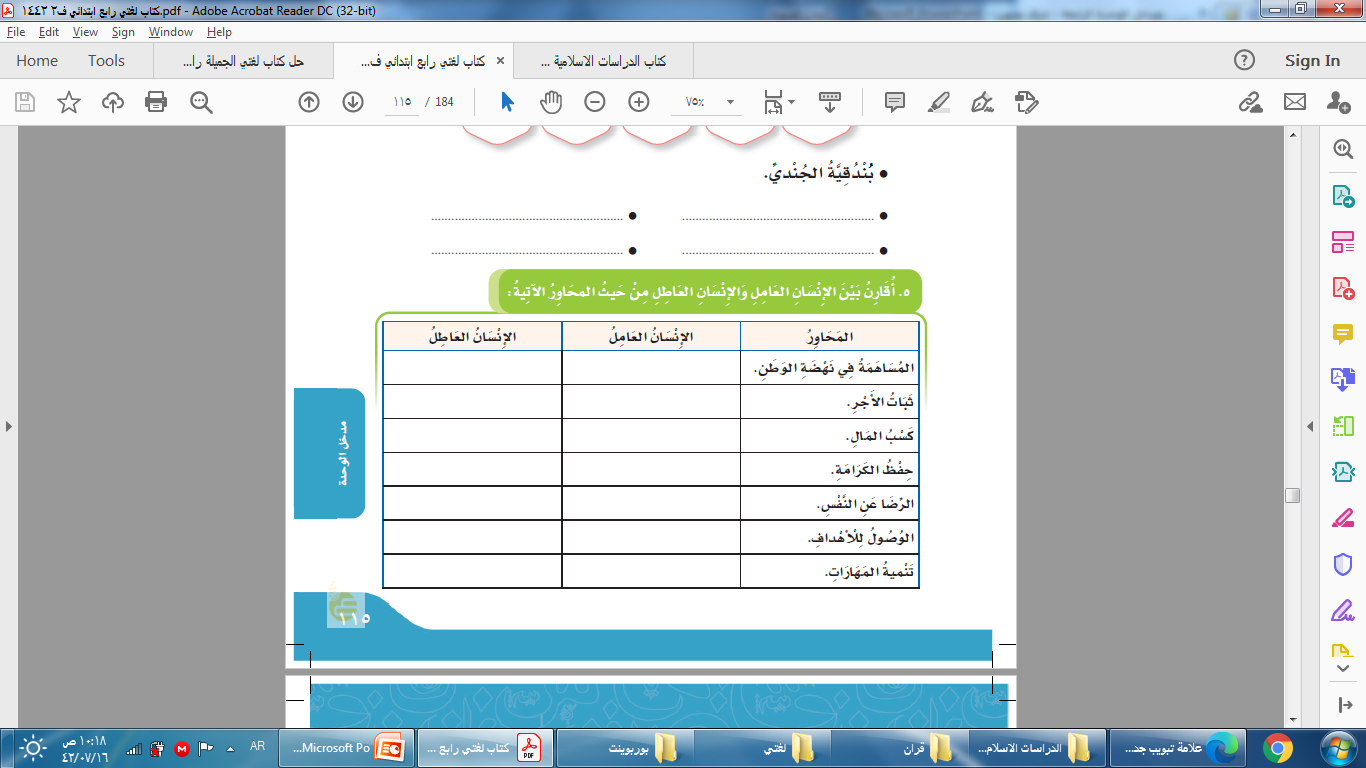 يعوق نهضة وطنه
يساهم في نهظة وطنه
ليس له أجر
يحصل على الأجر
لا يكسب شيئا
يكسب المال
قد يطلب مساعدة الناس
يحافظ على كرامته
يائس من نفسه
راض عن نفسه
يعجز عن الوصول لأهدافه
يصل لأهدافه
يعجز عن تنمية مهاراته
ينمي مهاراته
صفحة 115
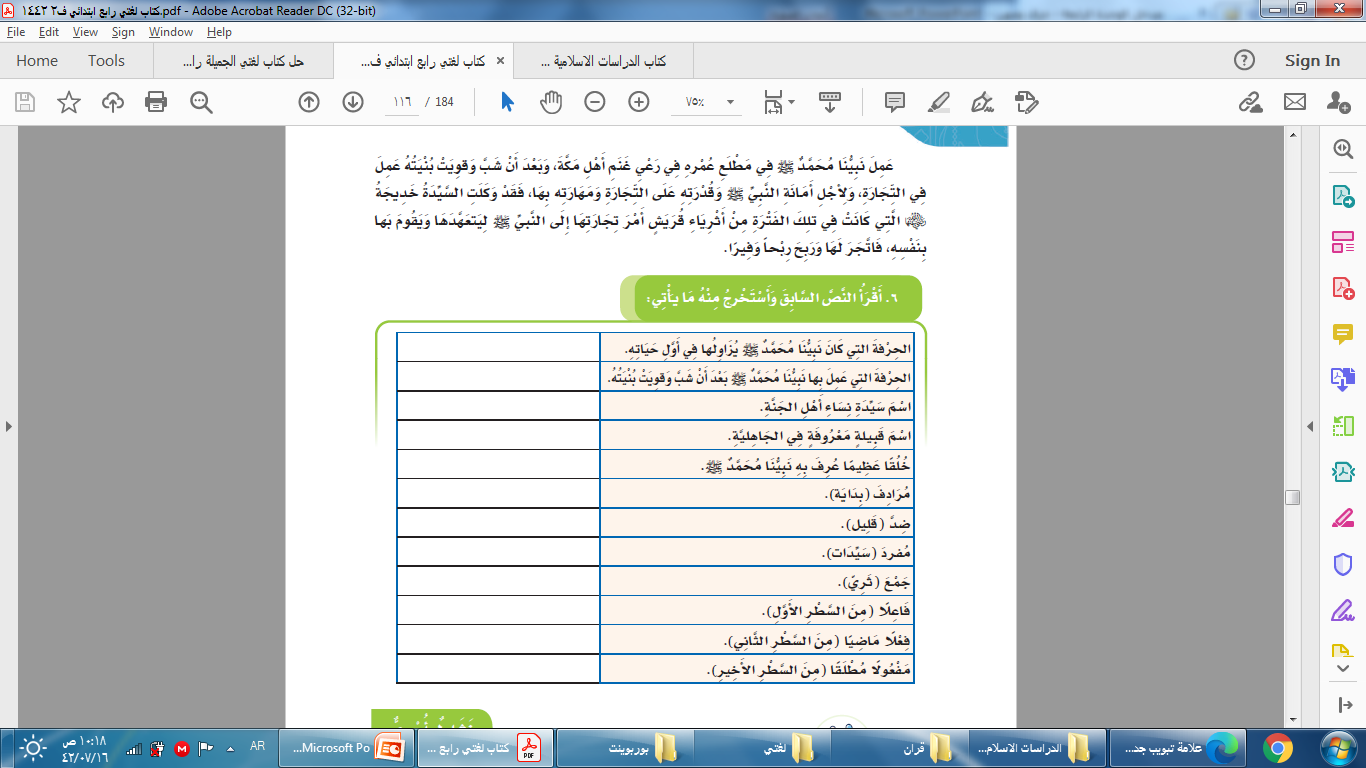 الرعي
التجارة
خديجة رضي الله عنها
قريش
الأمانة
مطلع
كثير
سيدة
أثرياء
نبينا
وكلت
صفحة 116
ربحا
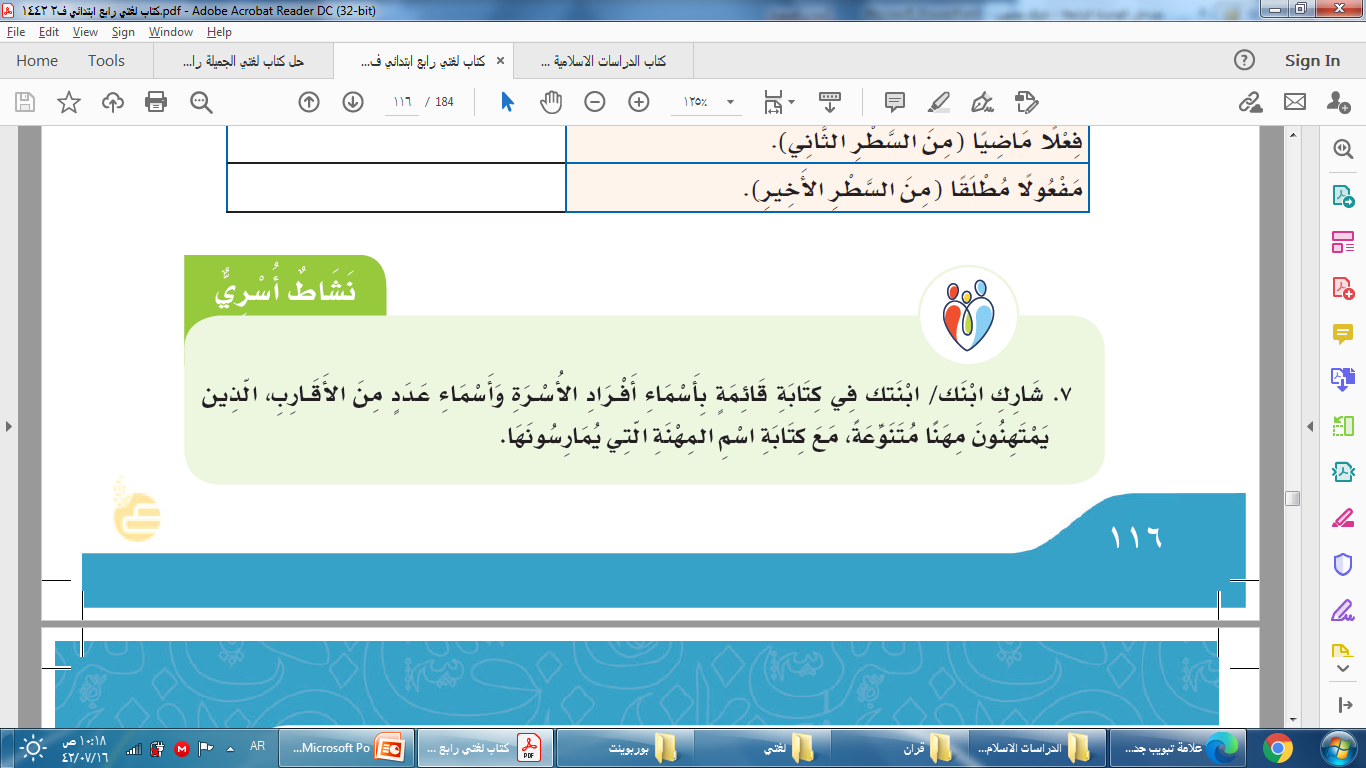 صفحة 116
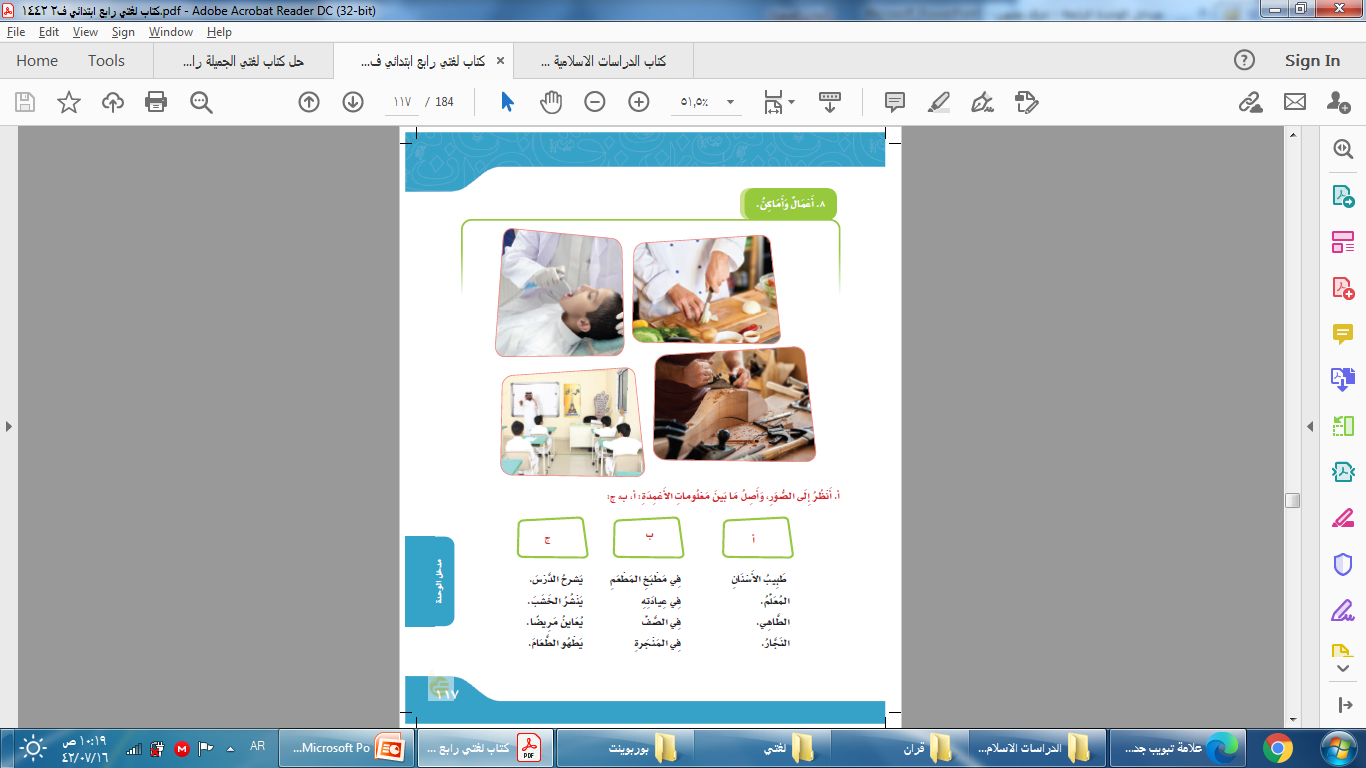 صفحة 117
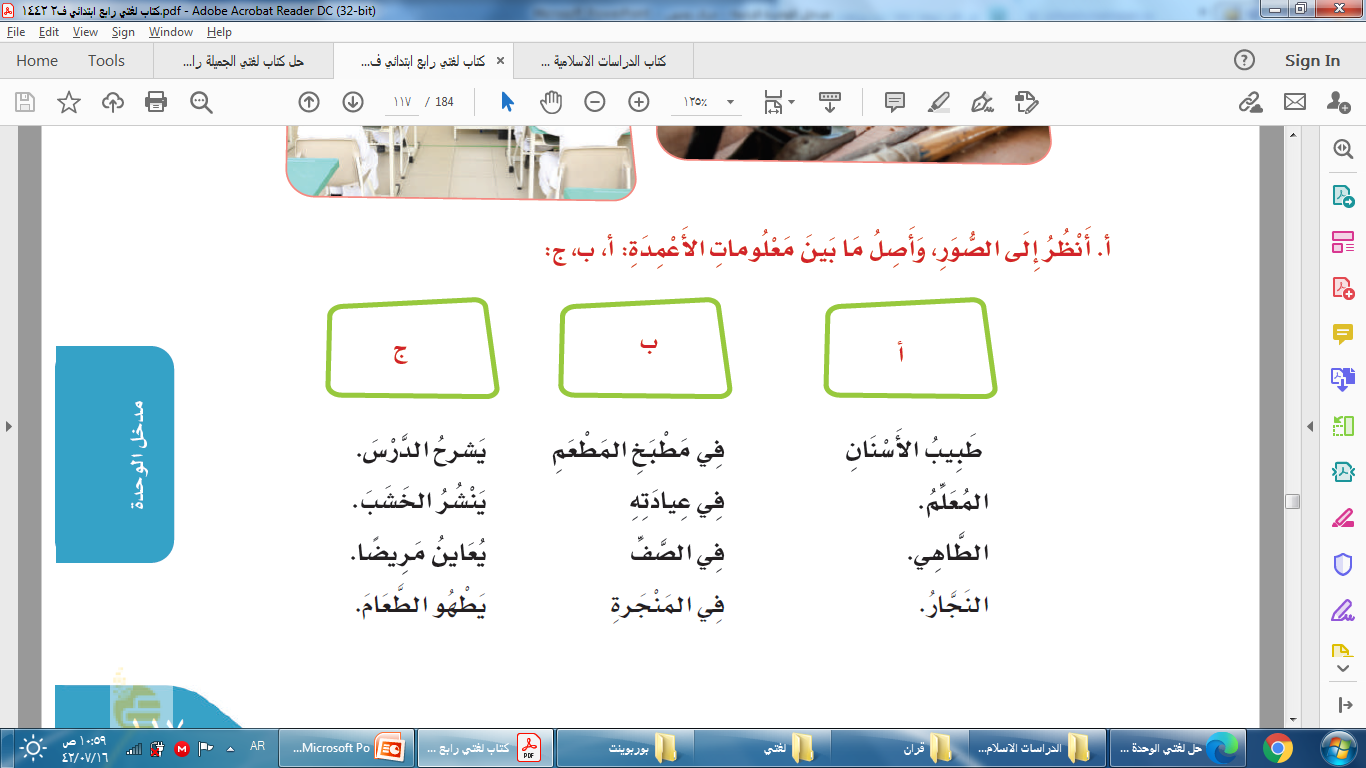 صفحة 117
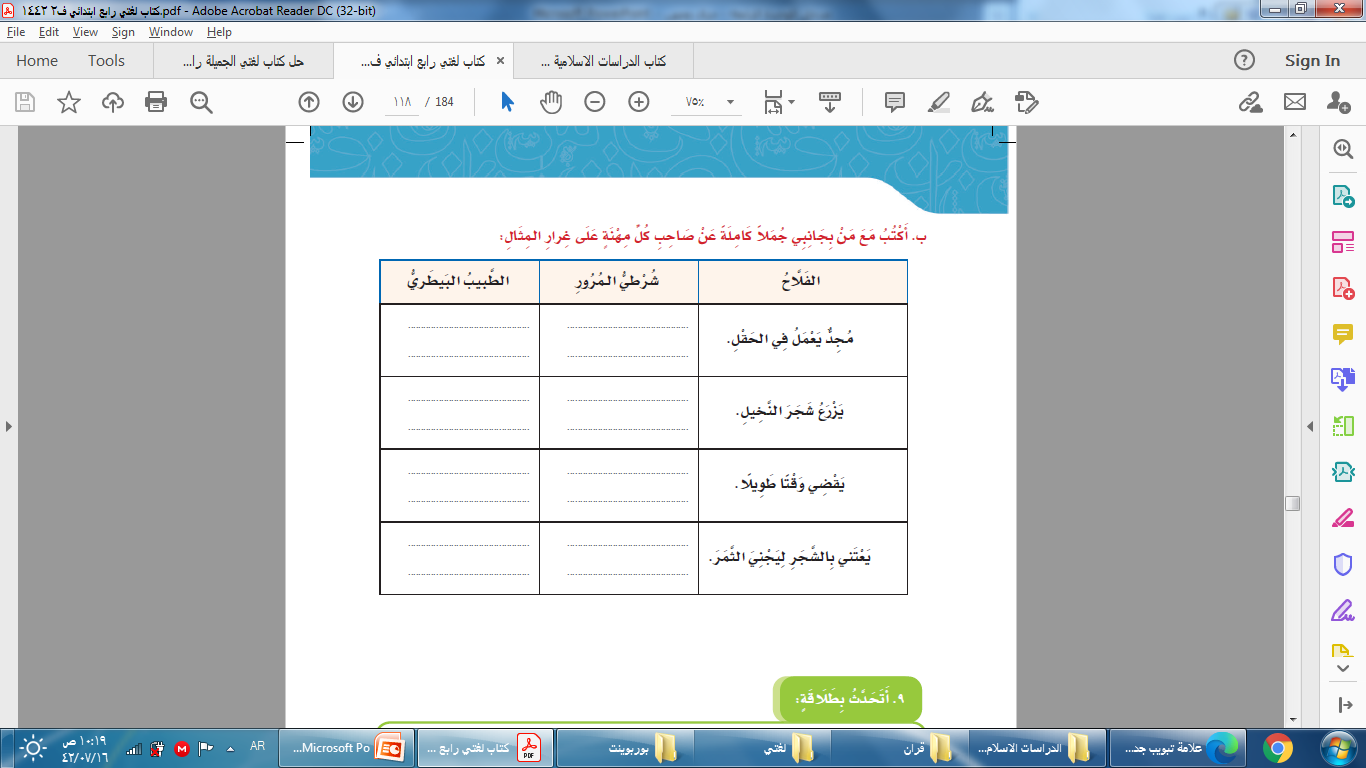 يهتم ويعتني بالحيوانات
ينظم السير في الطرقات
يعالج الحيوانات
يساعد المشاة على عبور الطريق
يقدم معلومات عن الحيوانات
يسهر ليلا على سلامتنا
يعمل على تنمية الثروة الحيوانية
يباشر الحوادث المرورية
صفحة 118
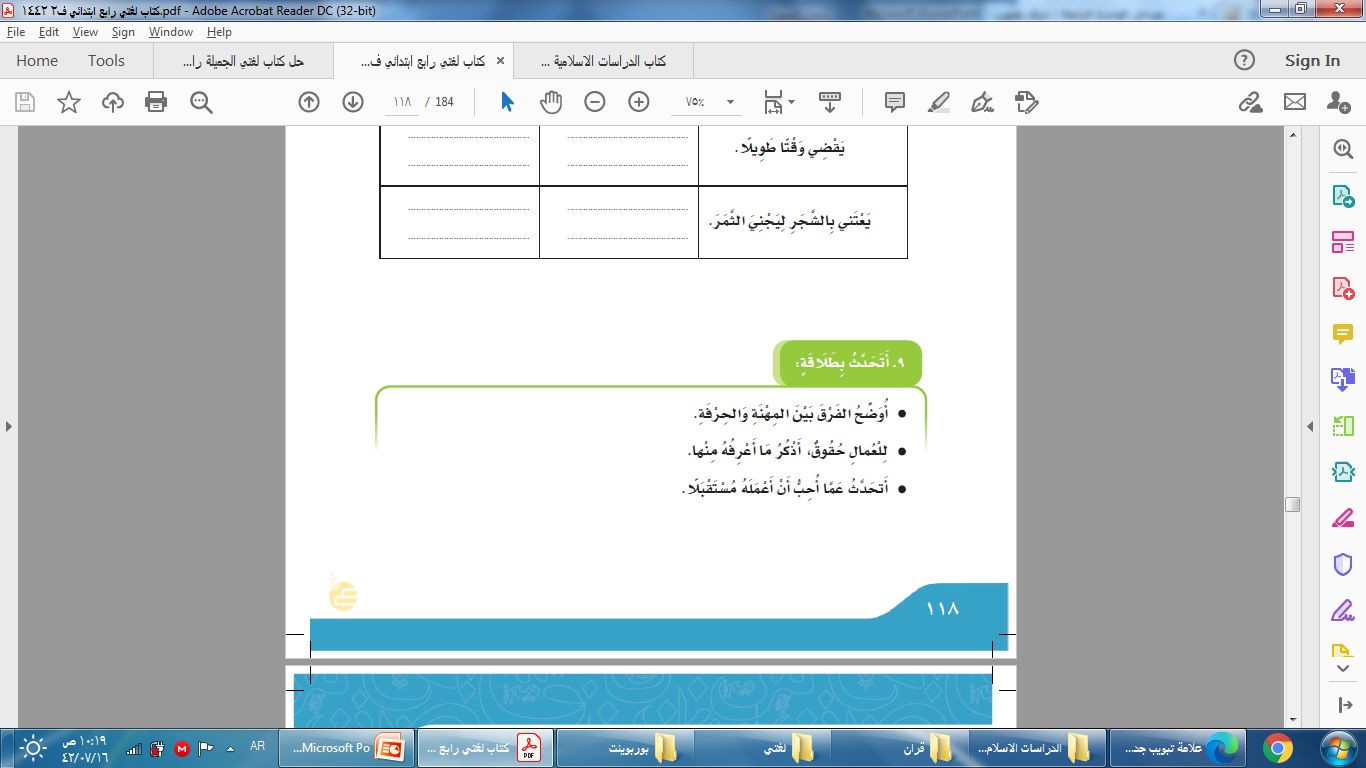 المهنة: أي عمل يقوم به الإنسان مقابل أجر.
الحرفة: الأعمال التي كانت تعتمد في الأصل على العمل اليدوي وتطورت وأصبحت تستخدم الآلات والأدوات الحديثة.
حقوق العمال: إعطاؤهم أجورهم – احترامهم – مساعدتهم.
صفحة 118
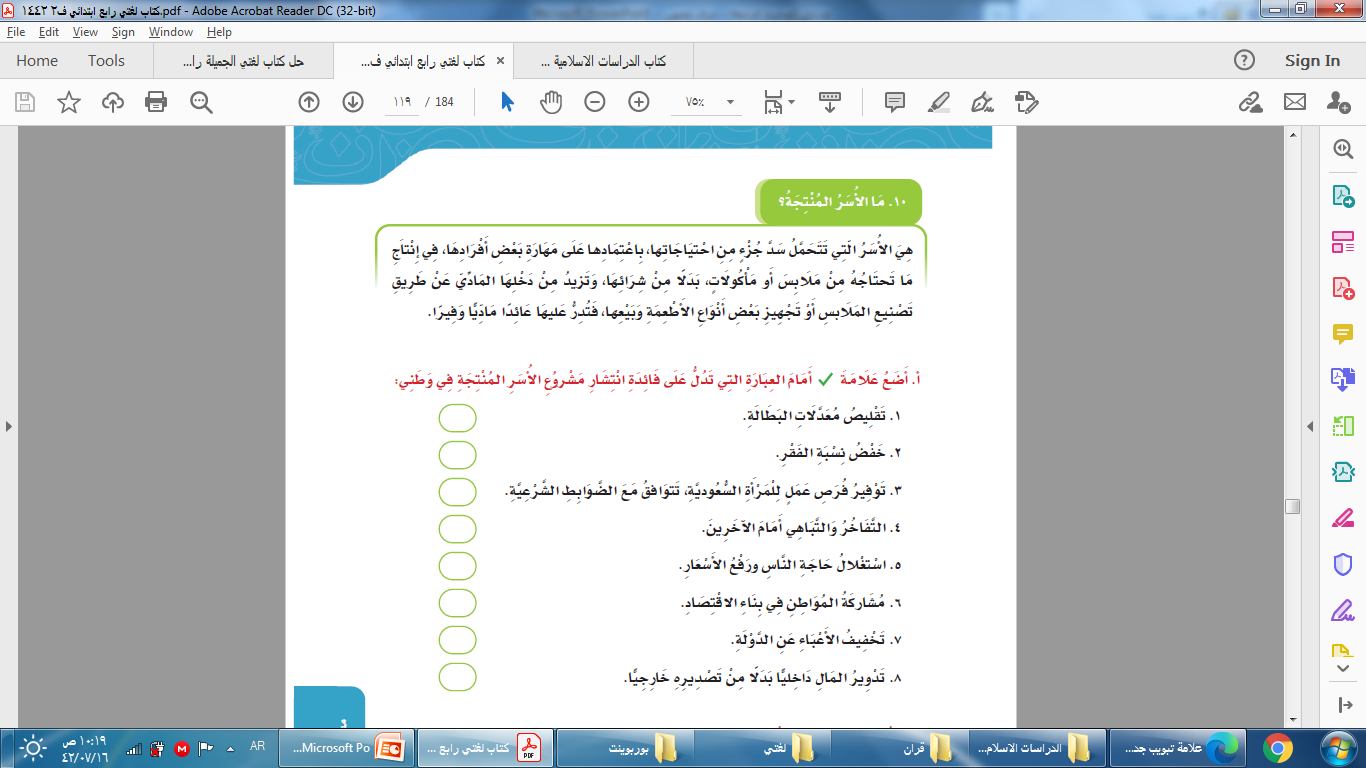 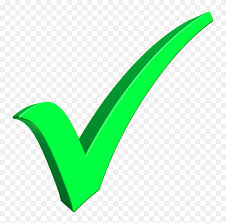 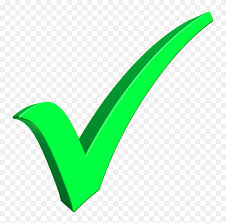 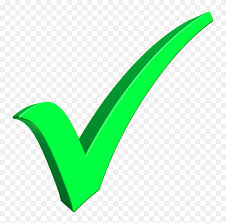 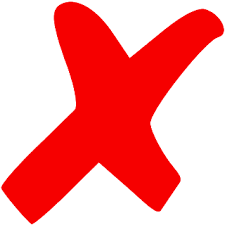 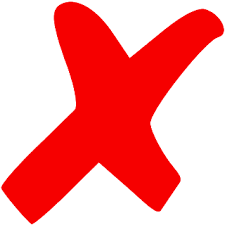 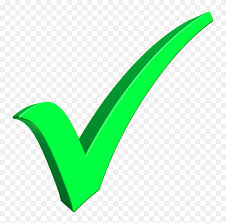 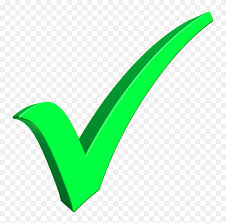 صفحة 119
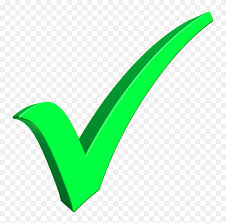 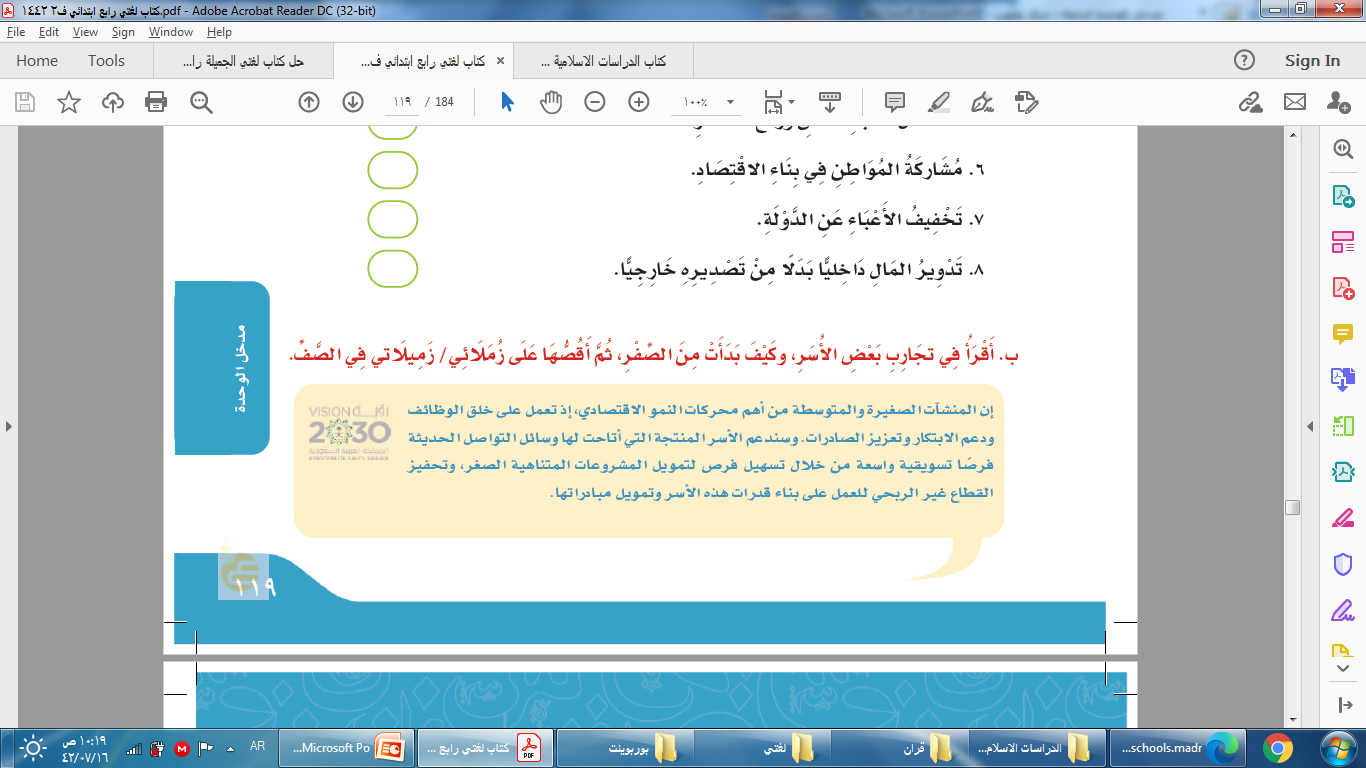 صفحة 119
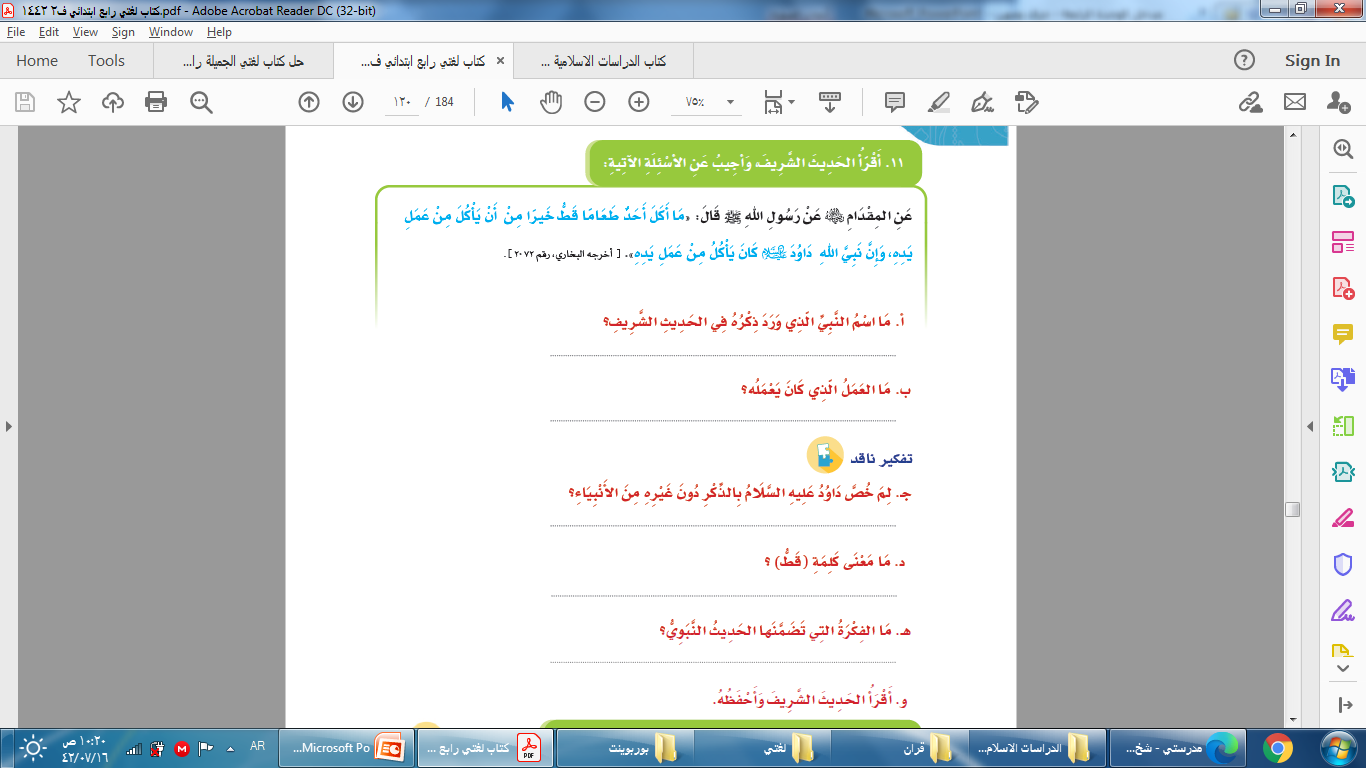 داود عليه السلام
الحدادة
لأنه كان ملكا، وبالرغم من ذلك كان لا يأكل إلا من عمل يده.
أبدا
الحث على العمل
صفحة 120
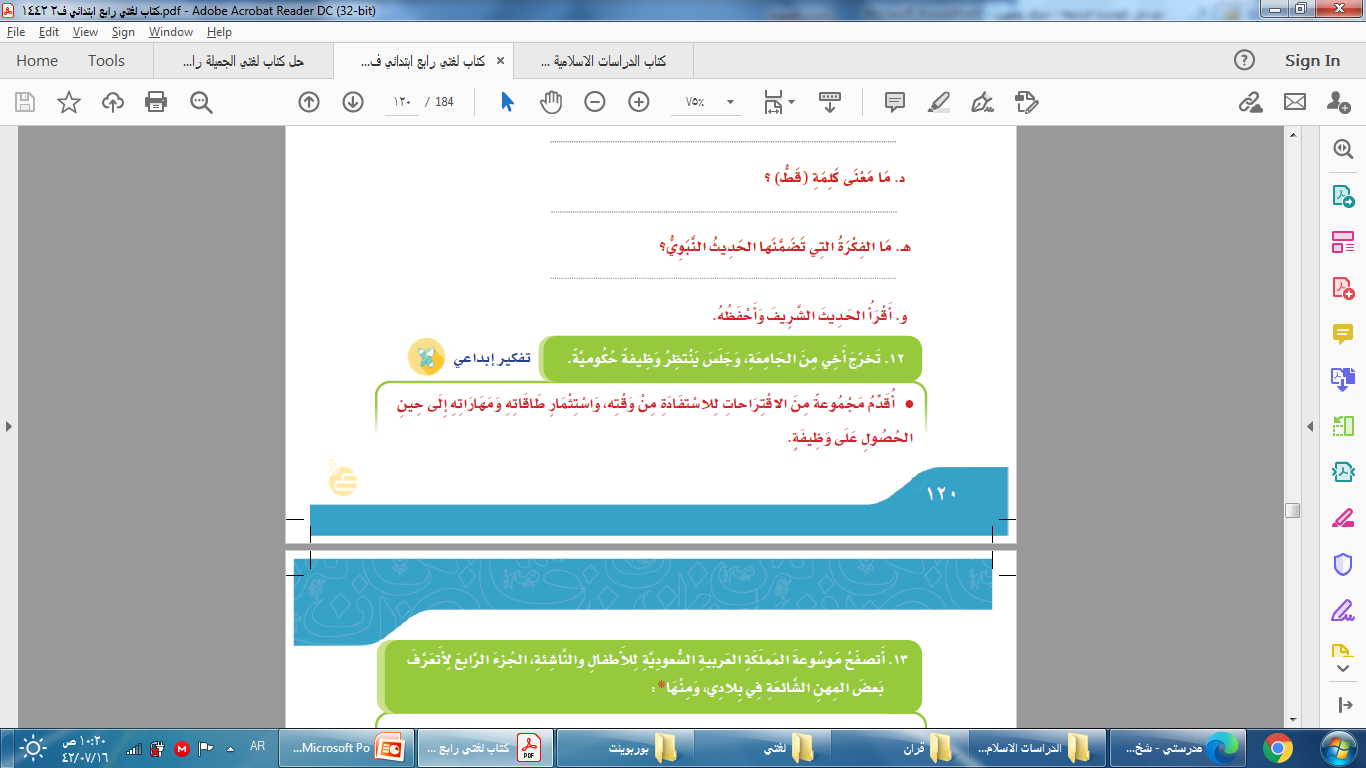 امتهان أي مهنة تجلب الرزق وتطور من مهاراتي
صفحة 120
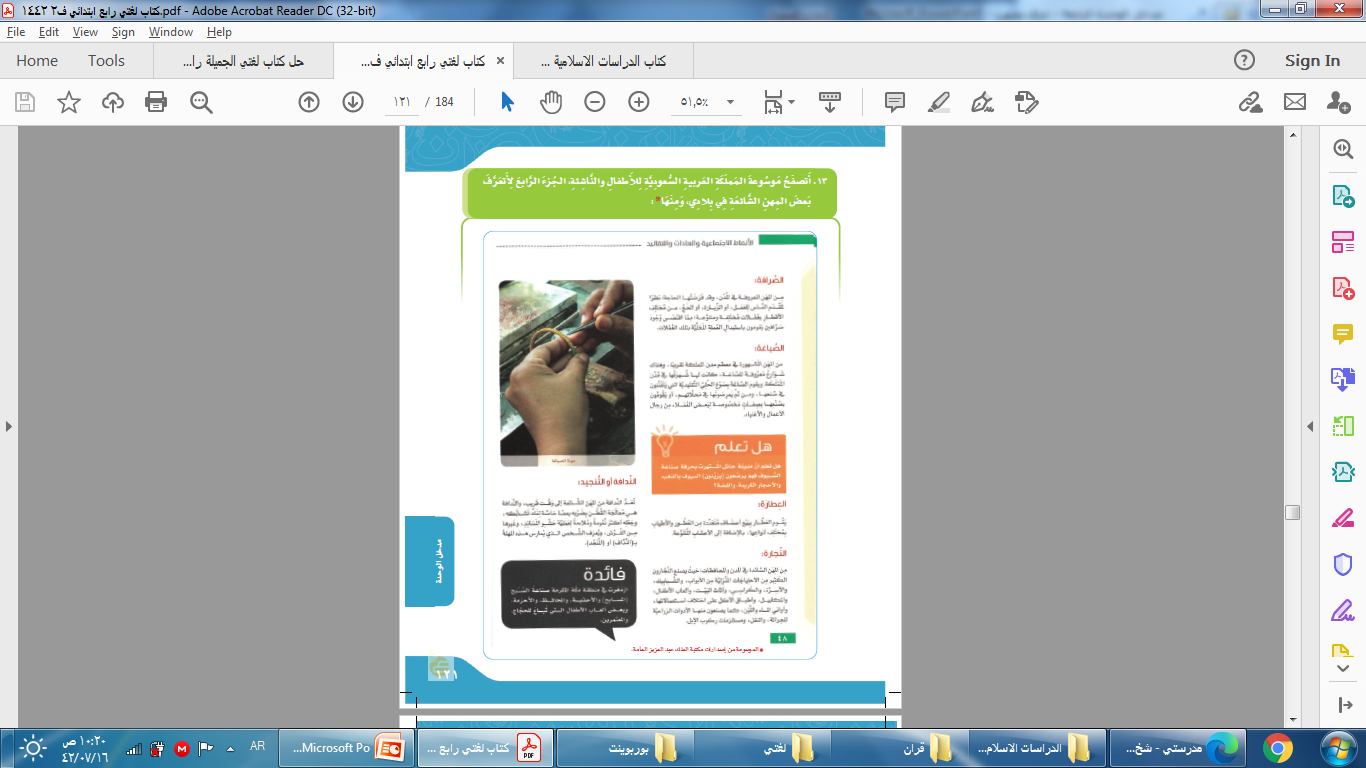 صفحة 121
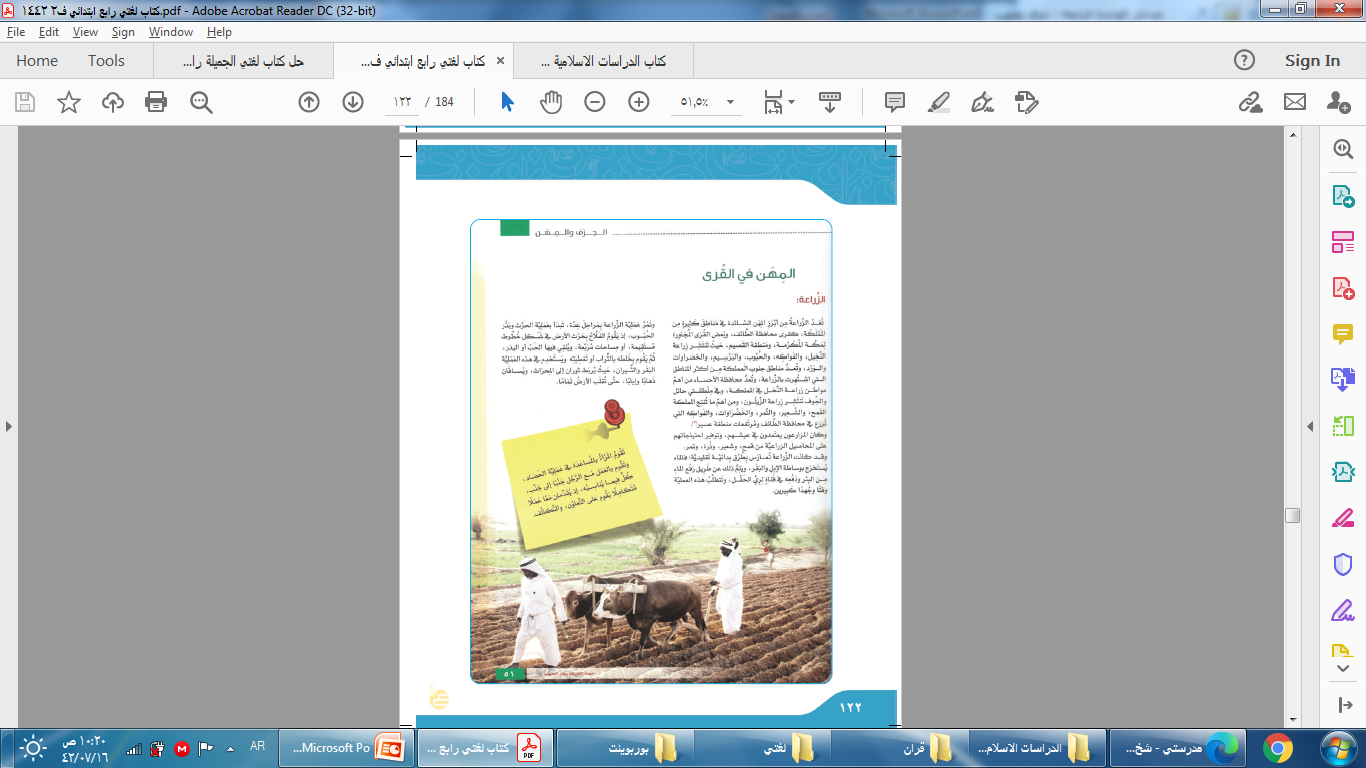 صفحة 122
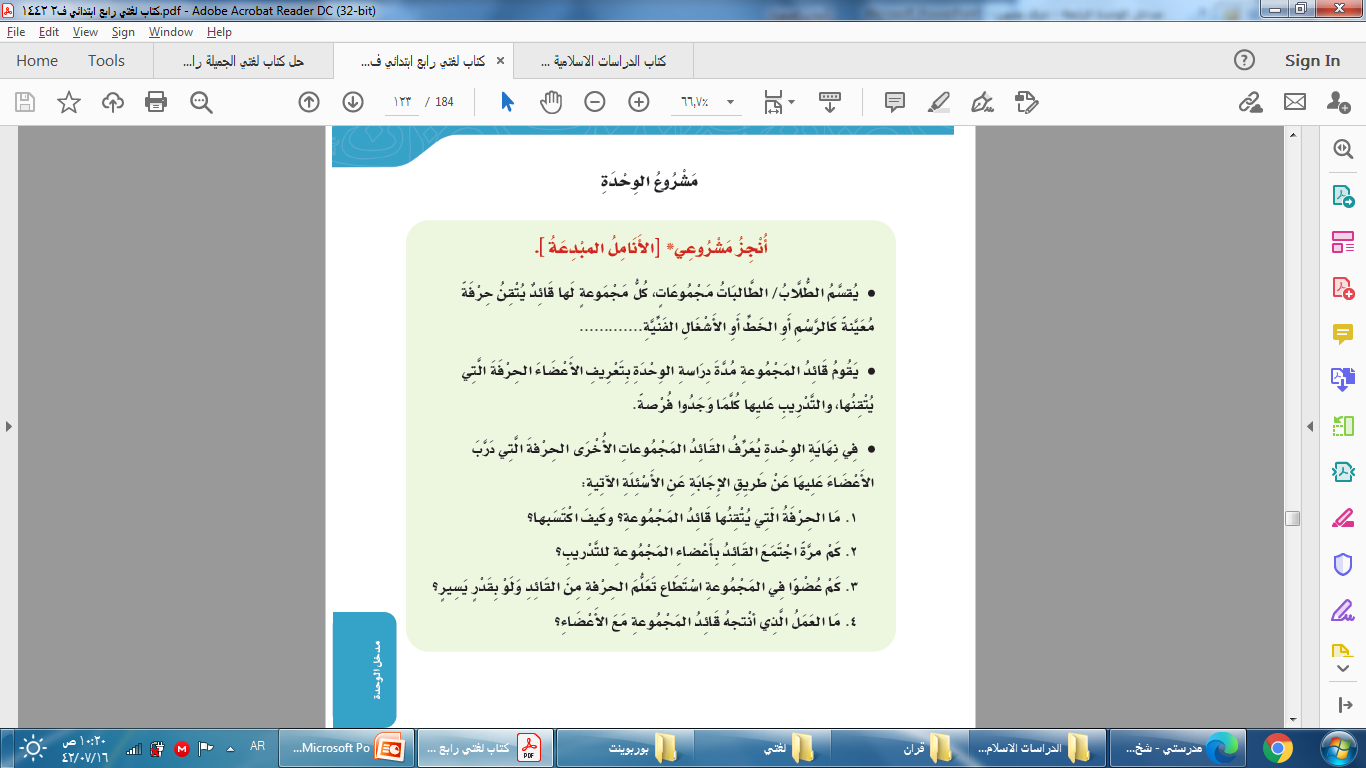 صفحة 123
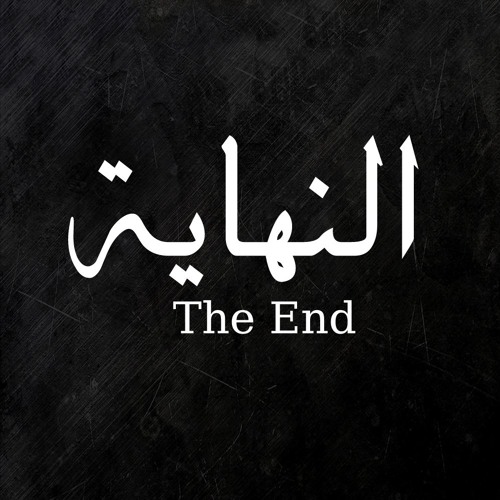 انتهى الدرس
أرجو لكم التوفيق دائما..
@daoodshaoosh
0535125035